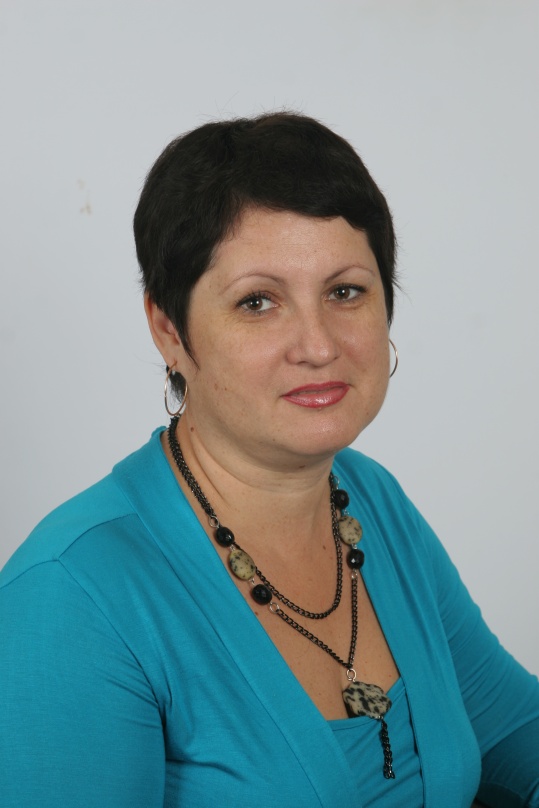 МАДОУ г. Нижневартовска ДС № 37 «Дружная семейка»Аналитический отчет по итогам 2016 – 2017 учебного годаКуликова Инна Михайловнамузыкальный руководительвысшей категории
Возрастные группы
1 младшая группа №1(24 ребёнка) – Шарик А.М., Кичигина С.А.
2 младшая группа №1 (25 детей)– Ракутова А.Г., Кривчун С.А.
Средняя группа №1 (26 детей)- Салимова А.Р., Фаррахова А.А.
Старшая группа №1 (27 детей) – Тома Е.А., Исакова Ю.В.
Старшая группа №2 (25 детей)– Дербилова А.В., Ферюлина О.С.
Подготовительная группа №1 (24 ребёнка) -  Паринова М.И., Кузнецова О.Я.
Подготовительная группа №3 (25 детей) – Никитина Т.А.,  Русских О.А.
Куликова И.М.
1
2
3
Основная цель: развитие музыкальности детей и их способности эмоционально воспринимать музыку.
Воспитание интереса к музыкально-художественной деятельности, совершенствование умений в этом виде деятельности.
Приобщение к музыкальному искусству; развитие предпосылок ценностно-смыслового восприятия и понимания музыкального искусства; формирование основ музыкальной культуры, ознакомление с элементарными музыкальными понятиями, жанрами; воспитание эмоциональной отзывчивости при восприятии музыкальных произведений.
Развитие музыкальных способностей: поэтического и музыкального слуха, чувства ритма, музыкальной памяти; формирование песенного, музыкального слуха.
Развития детского музыкально-художественного творчества, реализация самостоятельной творческой  деятельности детей; удовлетворение потребности в самовыражении
www.themegallery.com
Куликова И.М.
Результаты обследования развития музыкальности дошкольников
Цель. Выявить уровень развития музыкальности детей, а так же степень овладения ими необходимыми умениями и навыками в различных видах музыкальной деятельности.
174 ребенка (3-7 лет)
Успешность на конец учебного года во всех возрастных группах составляет – 100%.
Воспитанники овладели необходимыми умениями и навыками в соответствии с возрастными особенностями.
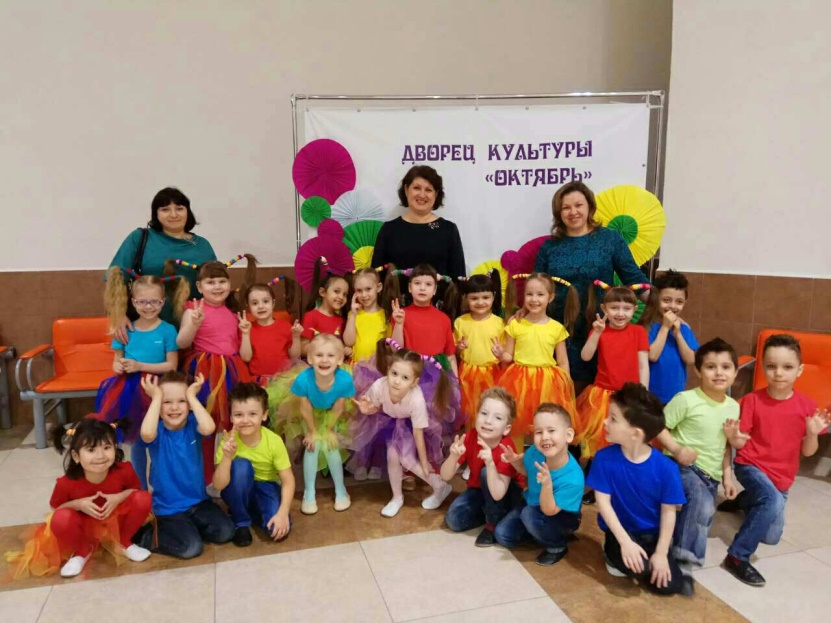 Куликова И.М.
Освоение раздела "Музыка" общеобразовательной программы  в группах  общеразвивающей  направленности для детей  2-7 лет на конец  2016-2017 учебного года										На конец уч. года
Куликова И.М.
Освоение раздела "Музыка" общеобразовательной программы  в группах  общеразвивающей  направленности для детей  2-7 лет на конец  2016-2017 учебного года										На начало уч. года
Куликова И.М.
Ежегодно воспитанники ДОУ принимают участие в городских конкурсах:
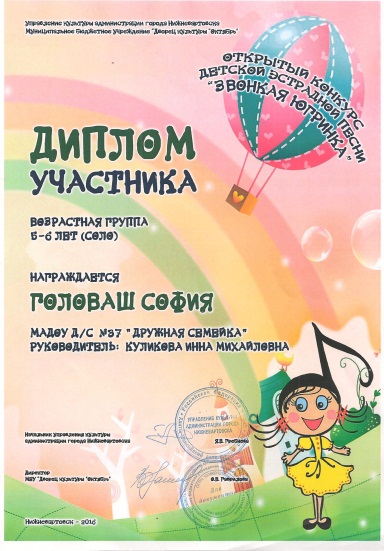 Открытый конкурс детской эстрадной песни «Звонкая Югринка» - Головаш София- Диплом участника
Фестиваль  детского и юношеского творчества «Самотлорские роднички» Диплом III степени Головаш София – Вокал
Диплом III степени, «Акварельки» Хор– Вокал 12 детей

Диплом участника вокальный ансамбль «Капельки» - 10 детей
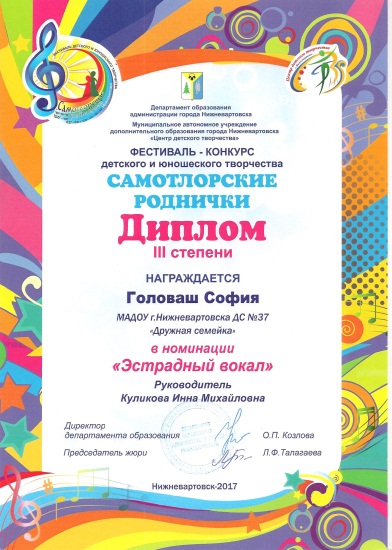 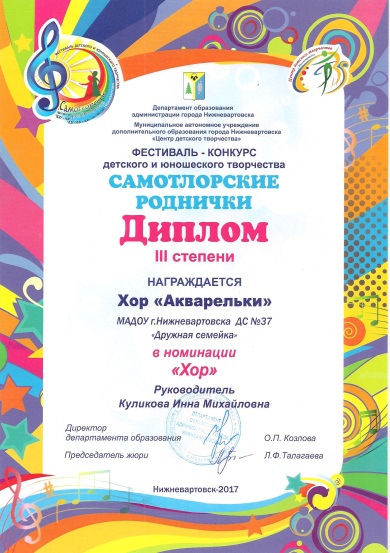 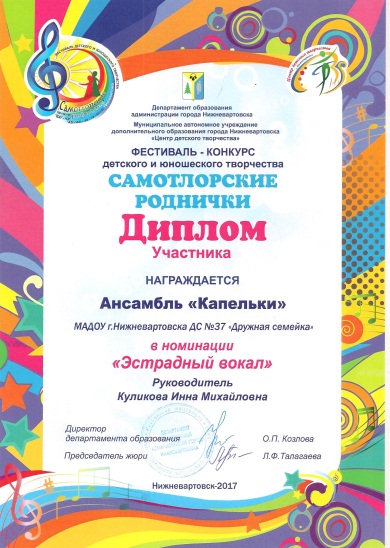 Куликова И.М.
Ежегодно воспитанники ДОУ принимают участие в городских конкурсах:
Фестиваль  детского и юношеского творчества «Самотлорские роднички» Диплом участника - Махмутшин Ян
Всесезонный фестиваль «Маленькая Осень» - Диплом II степени - Головаш София – Вокал
Всесезонный фестиваль «Маленькая Весна» - Диплом II степени - Хор– Вокал
Всесезонный фестиваль «Маленькое Лето» - Победитель – Танец
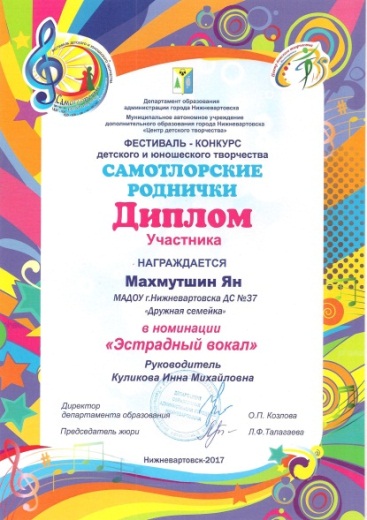 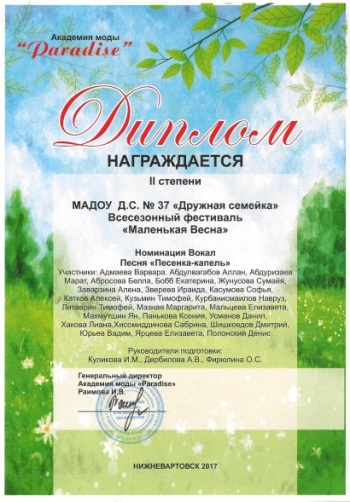 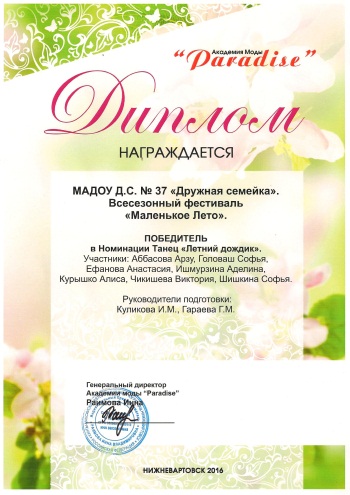 Куликова И.М.
Тема по самообразованию: Народные музыкально-обрядовые традиции как средство духовно-нравственного воспитания дошкольников
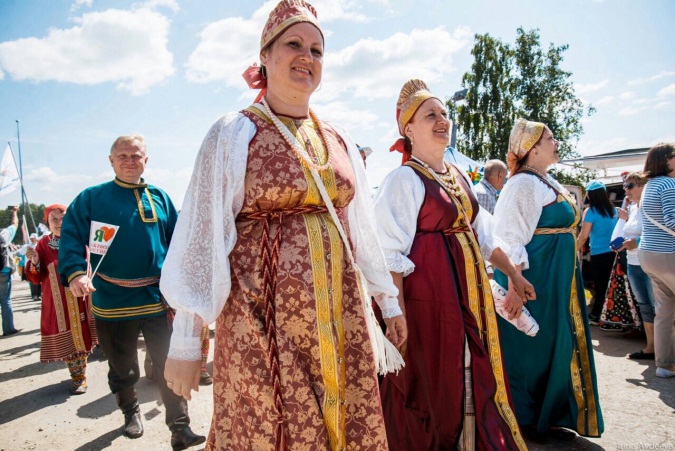 Цель исследования: разработка и опытно – экспериментальное исследование эффективности народные музыкально-обрядовых традиций  как средство духовно-нравственного воспитания дошкольников.
В соответствии с целью работы были выдвинуты следующие задачи:
1. Изучить научные основы и особенности народных музыкально-обрядовых традиции как средство духовно-нравственного воспитания дошкольников;
2. Проанализировать имеющиеся народные музыкально-обрядовые традиции, направленные на поставленную цель исследования;
3. Разработать сценарии проведения народных музыкально-обрядовых праздников с учетом возрастных особенностей дошкольников и актуальных задач  их духовно-нравственного воспитания;
4.Осуществить опытно-экспериментальную проверку эффективности проведения народных музыкально-обрядовых праздников, способствующих      духовно-нравственному воспитанию дошкольников.
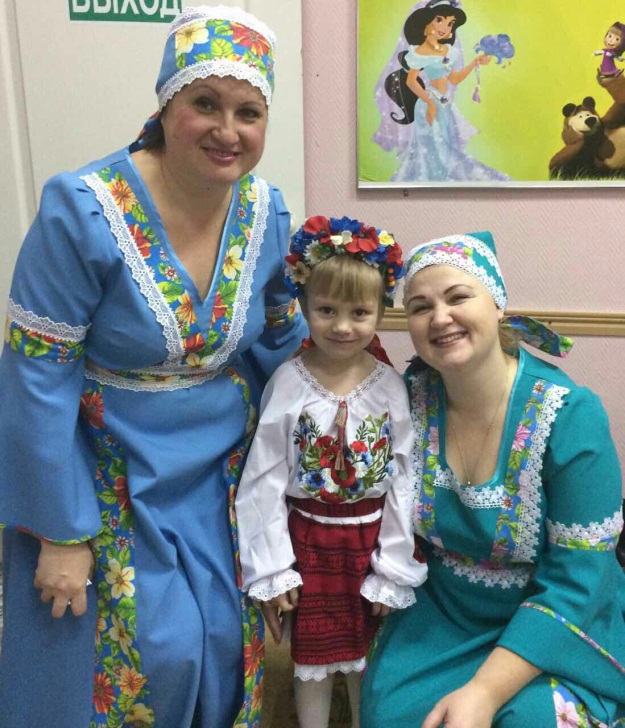 Куликова И.М.
интернет-ресурсы 
для распространения 
педагогического  опыта
http://kulikova_i_m.a2b2.ru/ мой сайт
Мини сайт - <a href = "http://nsportal.ru/kulikova-inna-mihaylovna" >
Куликова И.М.
Курсы повышения квалификации
в мае 2017 году  Курсы ПК (72 часа)
 «Организация образовательной деятельности на дошкольном уровне в области художественно-эстетического развития»
Направление: организация и технология образовательного процесса в дошкольном образовании в контексте ФГОС ДО.
Цель: совершенствование профессиональных компетенций музыкальных руководителей дошкольных образовательных организаций, необходимых для обеспечения качества образовательной деятельности в соответствии с требованиями ФГОС дошкольного образования, с учетом признания своеобразной творческой природы специалиста-практика.
Г. Ханты-Мансийск, дистанционно
С 16.05 -27.05.2017 г.
Куликова И.М.
Участие в жизни ДОУ
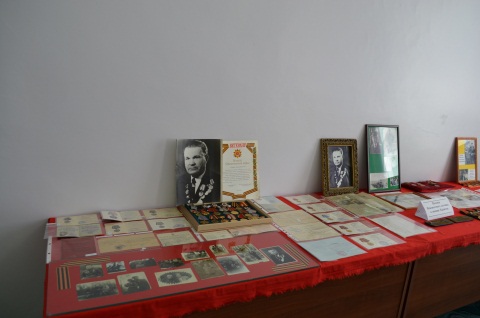 Подготовка и оформление смотра-конкурса уголков Боевой и Трудовой Славы, посвященного 72-й годовщине Победы советского народа в  Великой Отечественной войне 1941-1945 г.  Среди муниципальных образовательный организаций

Участие в жюри в конкурсе чтецов «Мой любимый Нижневартовск» к 45-летию г. Нижневартовска

Оформление холла - «Осень-золотая», «Новый год»,  к 45-летию г. Нижневартовск.
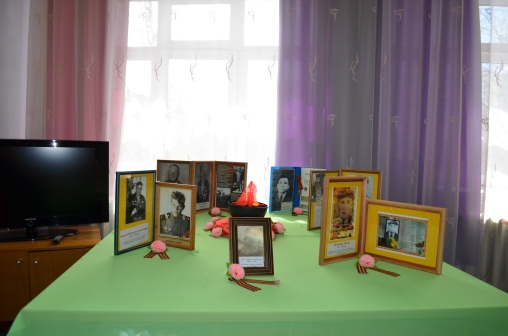 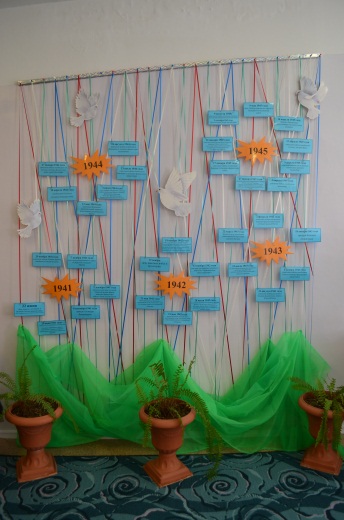 Куликова И.М.
РМЦ, ГМО, пед. совет
Выступление на Педагогическом совете №2 «Посеем в детских душах доброту!» - Практическая работа педагогов по вопросам педсовета с темой «Развитие музыкально-ритмических способностей детей  через фольклорные коммуникативные танцы и игры»
Посещение  - Семинар-практикум «Интегративный подход в реализации образовательных задач музыкально-художественной деятельности детей в соответствии с ФГОС ДО»
Семинар-практикум «Региональный компонент в образовательной программе музыкального руководителя»
Семинар-практикум «Создание предметно-развивающей среды по музыкально-художественной деятельности в соответствии с требованиями ФГОС ДО. Профстандарт музыкального руководителя»
Семинар-практикум «Развитие музыкальных способностей детей дошкольного возраста через использование элементов драматургии и инсценирования песни» - Центр детского творчества
09.11.2016 г.



Октябрь



Ноябрь


Январь



Январь
Куликова И.М.
Праздники, развлечения, досуги
2016 – 2017 уч.г.
Весна
Лето
1-3 марта – 8 Марта
25-28 апреля - Выпускной
10 мая – День Победы
Зима
1 июня – День Защиты Детей
22 августа – День Российского Флага
10 декабря – День рождения ЮГРЫ
20-23 декабря – Новогодние утренники
21 февраля - МАСЛЕНИЦА
22 февраля – День Защитников Отечества
Осень
1 сентября – День Знания
22 сентября – Осенняя Ярмарка
18-21 октября – Осенины
3 ноября – День Народного единства
25 ноября – концерт к Дню Матери
Куликова И.М.
Кружок  по развитие вокальных способностей у детей «Капельки»
1
2
3
Средняя группа 11 детей
Старшая группа (5-6 лет) 9 детей
Старшая группа (6-7 лет) 14 детей
Общее количество детей: 34 детей
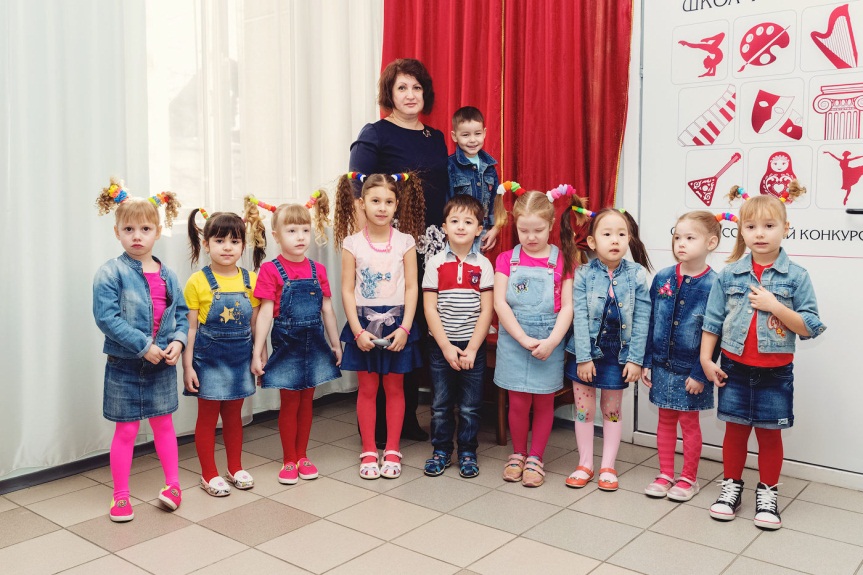 Из них - 22 ребёнка участвовали в фестивале детского и юношеского творчества «Самотлорские роднички» 2017г.
Куликова И.М.
Кружок  по развитие вокальных способностей у детей «Капельки»
Реализация мероприятий, обеспечивающих взаимодействие с родителями
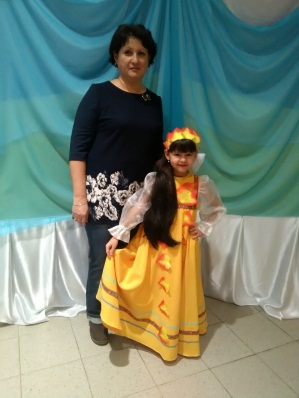 Подготовка с семьей Головаш к выступлению конкурсу «Звонкая Югринка»  Головаш Софьи

Выступление на Общем родительском собрании – 23-24 октября
 
Участие родителей в фестивале для всей семьи «УХТЫ»



Совместное проведение с родителями праздника «День защитников Отечества»
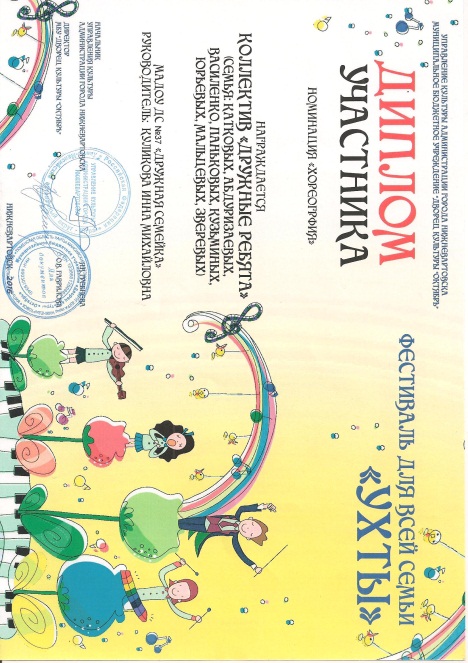 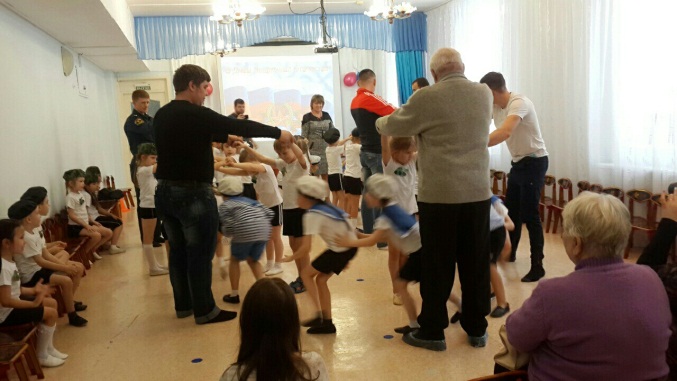 Куликова И.М.
Реализация мероприятий, обеспечивающих взаимодействие с родителями
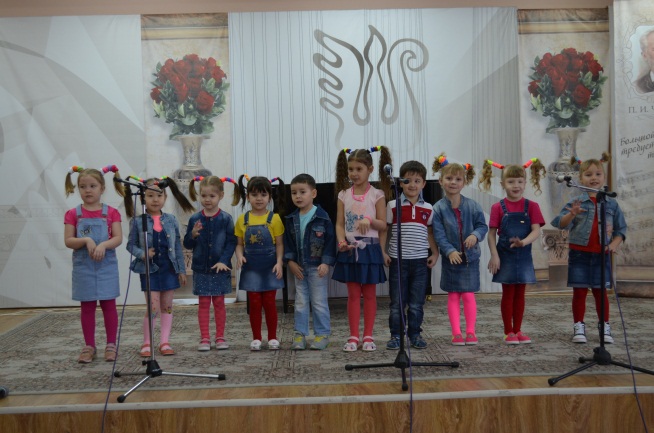 Организовано родительское собрание на тему: «Наши дети –участники фестиваля Самотлорские роднички» :

Совместная подготовка костюмов, обсуждение внешнего облика выступающих и доставка родителями детей на место отборочного тура фестиваля детского и юношеского творчества  «Самотлорские роднички» , Всесезонный фестиваль «Маленькое Осень, Весна, Лето» 

Обсуждение и рекомендации по костюмов детей на утренниках «Осенины», «Новый год», «8 Марта».
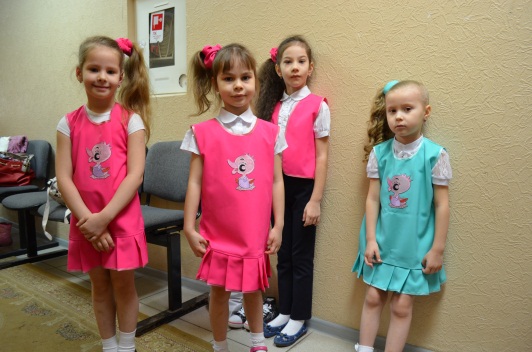 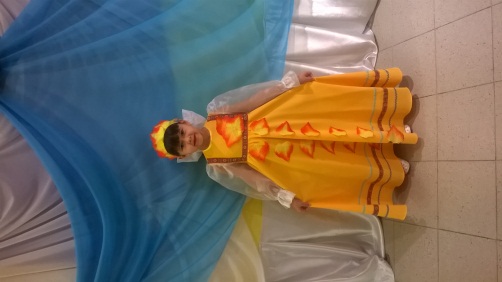 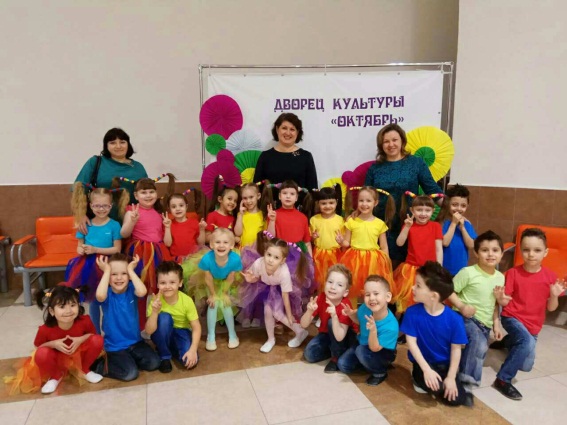 Куликова И.М.
Перспективы развития
Организовать и провести день открытых дверей «Мы едины». Каждая группа выбирает народную национальность. Группы совместно с родителями подготавливают презентацию, костюмы, стихи, песни, блюда этой национальности. И в определенный день проводим праздник «Мы едины».
Провести совместные с  родителями народные праздники: «Капустник» - конкурс - на лучший засол капусты,  «Чайные посиделки» - конкурс - на лучший заваренный чай, «Праздник русской рубахи» – конкурс – на лучший русский наряд, «Масленица» - конкурс – на лучшую куклу - МАСЛЕНИЦУ.
Куликова И.М.
Спасибо за внимание
Куликова И.М.